Approach to patients with confusion
Dr. Hana Albulaihe
Consultant neurologist
Objectives
Definition 
Pathogenesis 
Causes ( neurological / non neurological)
Risk factors.
Clinical features.
Diagnosis and management
Definition
Disturbance in attention (reduced ability to focus, sustain, and shift attention) and awareness.
The disturbance develops over a short period of time (usually hours to days). 
Represents a change from baseline.
Tends to fluctuate during the course of the day.
Additional disturbance in cognition (memory deficit, disorientation, language, visuospatial ability)
The disturbances are not better explained by another preexisting, evolving or established neurocognitive disorder.
There is evidence from the history, physical examination, or laboratory findings that the disturbance is caused by a medical condition, substance intoxication or withdrawal, or medication side effect.
Additional features:
Psychomotor behavioral disturbances such as hypoactivity, hyperactivity with increased sympathetic activity, and impairment in sleep duration.
Variable emotional disturbances, including fear, depression, euphoria
Pathogenesis and localization
lesions involving the ascending reticular activating system (ARAS) from the mid-pontine tegmentum rostrally to the anterior cingulate regions.

Nondominant" parietal and frontal lobes.
[Speaker Notes: Arousal and attention may be disrupted by  ras
Attention in both right and left aspects of extrapersonal space is governed by the “ non dominant parietal lobe
Insight and judgment are dependent on intact higher order integrated cortical function. Since insight into perceptions is often reduced with delirium and confusional states, it seems likely that higher order cortical function is therefore impaired, especially regarding frontal lobe involvement in scrutinizing incoming sensory information]
Risk factors
Polypharmacy (particularly psychoactive drugs)
Infection.
Dehydration.
Immobility (including restraint use).
malnutrition.  
Use of bladder catheters. 
Drugs.
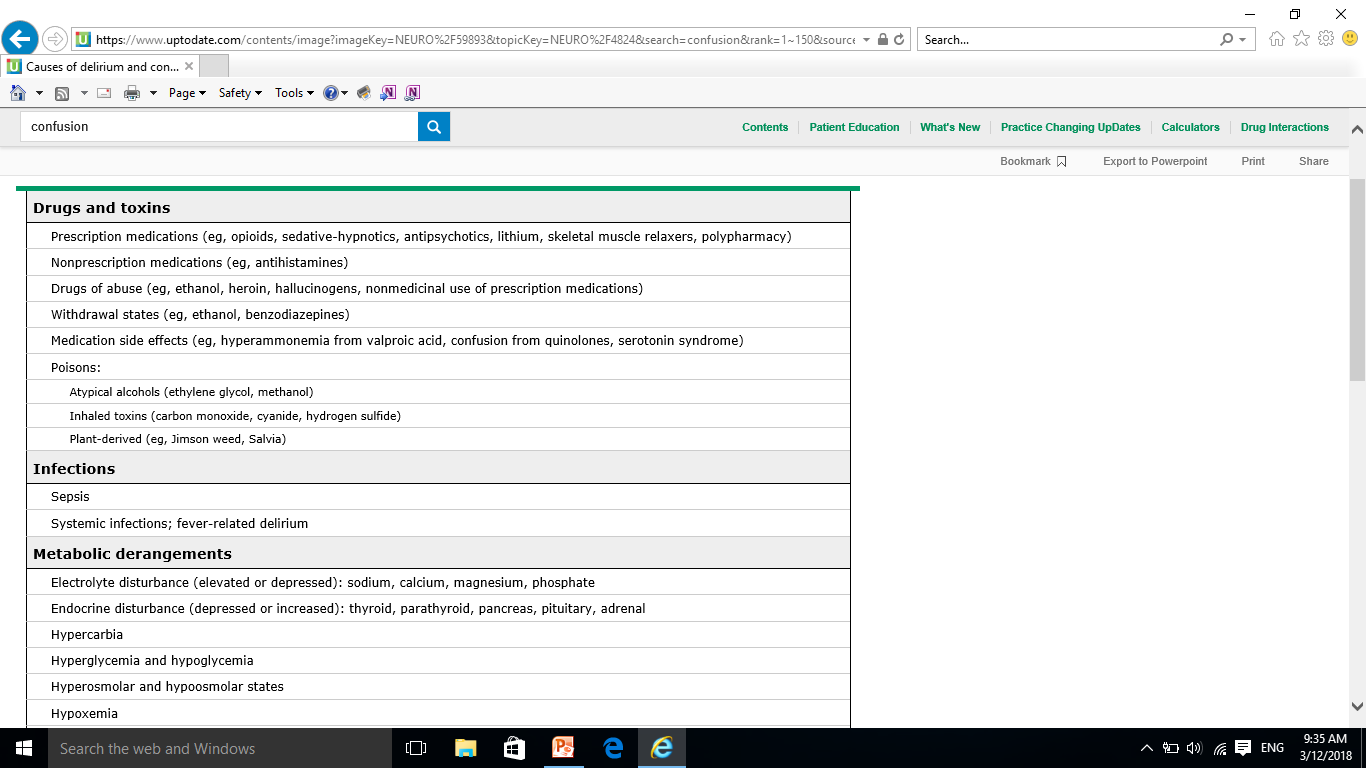 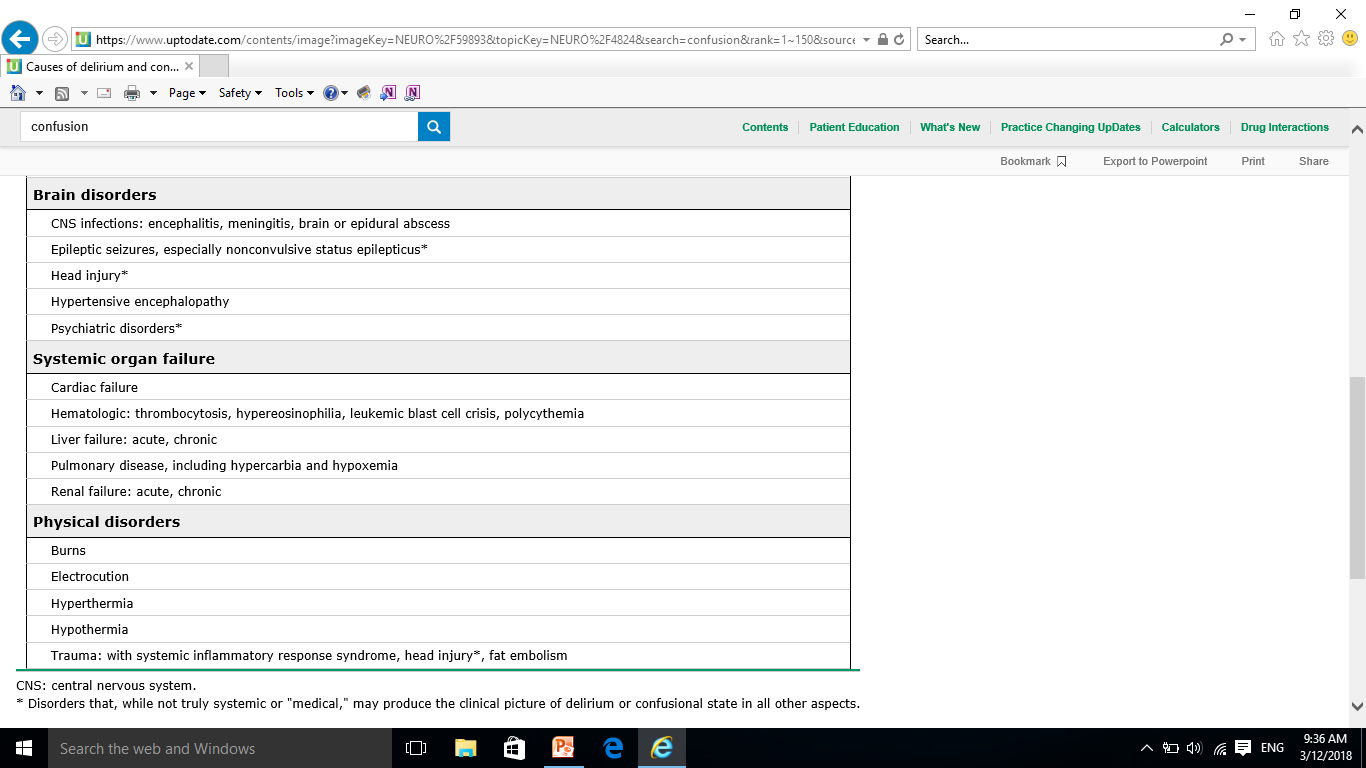 Clinical presentation
Disturbance of consciousness:

One of the earliest manifestations of delirium is a change in the level of awareness and the ability to focus, sustain, or shift attention..
Distractibility,:
one of the hallmarks of delirium, is often evident in conversation
[Speaker Notes: Thus, family members or caregivers who report that a patient "isn't acting quite right" should be taken seriously, even if delirium is not obvious to the examining clinician
. It is important that the examiner be sensitive to the patient's flow of thought and not attribute disorganized speech to age, dementia, or fatigue]
Clinical presentation
Change in cognition:

Delirious individuals have cognitive and perceptual problems, including memory loss, disorientation, and difficulty with language and speech. 
Formal mental status testing can be used to document the degree of impairment.
Ascertain the patient's level of functioning prior to the onset of delirium from family members, caregivers, or other reliable informants
[Speaker Notes: since dementia can impair cognitive ability and frequently underlies delirium]
Perceptual disturbances :
. Hallucinations can be visual, auditory or somatosensory, usually with lack of insight.
 Hallucinations can be simple, e.g., shadows or shapes, or complex, as people and faces. 
Sounds can also consist of simple sounds or hearing voices with clear speech.
Language difficulties:
 Patients may lose the ability to write or to speak a second language
[Speaker Notes: Patients may misidentify the clinician or believe that objects or shadows in the room represent a person. Vague delusions of harm often accompany these misperceptions
. One personal experience involved a patient who immigrated to North America as an adolescent; she spoke only Italian during her delirium, recovering her grasp of English after her pneumonia was treated]
Clinical presentation
Prodromal features:

Complaints of fatigue. 
Sleep disturbance (excessive daytime somnolence or insomnia).
Depression.
Anxiety, restlessness, irritability 
Hypersensitivity to light or sound.
Other features :

psychomotor agitation. 
sleep-wake reversals
Hypoactive delirium
[Speaker Notes: presentation in older patients is a relatively quiet, withdrawn state that frequently is mistaken for depression]
EVALUATION
There are two important aspects to the diagnostic evaluation of delirium:
 Recognizing that the disorder is present.
 Search for the underlying medical illness that has caused delirium.
History: 

recent febrile illness, 
history of organ failure
 medication list,
 history of alcoholism or drug abuse, or
 recent depression.
General examination: 
is often difficult or impossible in the confused or uncooperative patient. 
perform a focused assessment, concentrating upon vital signs, the state of hydration, skin condition, and potential infectious foci.
The patient's general appearance may be suggestive, eg,,
 the jaundiced appearance of hepatic failure, 
the stigmata of renal failure.
 Needle tracks strongly suggest drug abuse. 
Cherry-red lips indicate possible carbon monoxide poisoning. 
The breath may smell of alcohol, fetor hepaticus, uremic fetor or ketones.
A bitten tongue or posterior fracture-dislocation of the shoulder suggests a convulsive seizure . 

Signs of head injury. Subhyaloid or retinal hemorrhages raise the possibility of an intracranial hemorrhage
Alcohol or sedative-drug withdrawal may cause a delirium characterized by autonomic nervous system activation (tachycardia, sweating, flushing, dilated pupils). 

Anticholinergic toxicity in elders can cause delirium without peripheral signs  (eg, fever, mydriasis, tachycardia). 

Sepsis may present as delirium without obvious fever (sometimes even with hypothermia)
The physical signs of metabolic/toxic delirium can include nonrhythmic muscle jerking (multifocal myoclonus), flapping motions of an outstretched, dorsiflexed hand (asterixis), and postural action tremor.
Pitfalls in the examination:
 Temperature may be under 38.3ºC even in the presence of serious infections.
 Auscultatory and radiographic findings of pneumonia may be subtle or absent abdominal serious conditions may present without peritoneal signs .
 False-positive findings occur as well (eg, nuchal rigidity may not signify meningitis).
Neurologic examination :
 Assessment of the level of consciousness, degree of  attention or inattention, 

Visual fields,  cranial nerve and motor deficit. Certain aspects of the examination may be difficult or unreliable in uncooperative patients (eg, sensory testing) 

Posterior cortical strokes, for example, can present as delirium with few findings other than hemianopia, and in some cases may present with no focal symptoms or signs.
The absence of focal examination findings does not exclude the possibility of focal or multifocal neurologic lesions as the cause of the delirium.
[Speaker Notes: . In the absence of an obvious cause for delirium, further testing including neuroimaging, lumbar puncture, and EEG is indicated.]
non neurological causes
Fluid and electrolyte disturbances (dehydration, hyponatremia and hypernatremia)
Infections (urinary tract, respiratory tract, skin and soft tissue)
Drug or alcohol toxicity
Withdrawal from alcohol
Withdrawal from barbiturates, benzodiazepines, and selective serotonin reuptake inhibitors
Metabolic disorders (hypoglycemia, hypercalcemia, uremia, liver failure, thyrotoxicosis)
Low perfusion states (shock, heart failure)
Postoperative states, especially in the elderly
Neurological causes
Some neurological diseases can be misdiagnosed as confusion:

Temporal-parietal :
 Patients with Wernicke's aphasia may appear delirious in that they do not comprehend or obey and seem confused. 
The problem is restricted to language,
Other aspects of mental function are intact.Transient global amnesia (TGA): transient bitemporal dysfunction resulted in  deficit restricted to memory lasting less 24 hrs.
Occipital:
Anton's syndrome of cortical blindness and confabulation .
 Careful examination- visual loss.

Frontal:
Patients with bifrontal lesions (eg, from tumor or trauma) often show akinetic mutism, lack of spontaneity, lack of judgment, problems with recent or working memory, blunted or labile emotional responses, and incontinence.
Wernicke encephalopathy:
Confusion or delirium due to acute or subacute brain lesions, such as stroke or multifocal white matter inflammation:
may occur without focal deficits on examination.
Nonconvulsive status epilepticus :
Under recognized.
Requires an EEG for detection and continuous EEG for management.
Often patients show no classic ictal features.
Features suggesting the possibility of seizures: prominent bilateral facial twitching, unexplained sustained gaze during obtunded periods, automatisms (lip smacking, chewing, or swallowing movements), and acute aphasia or neglect without a structural lesion.
Dementia :
May sometimes be confused with delirium 
Characteristic differences in progression and cognitive features usually distinguish these disorders. 
Cognitive change in Alzheimer disease is typically insidious, progressive, without much fluctuation, and occurs over a much longer time (months to years). Attention is relatively intact, as are remote memories in the earlier stages. 
Dementia with Lewy bodies (DLB) is similar to Alzheimer disease but can be more easily confused with delirium, because fluctuations and visual hallucinations are common and prominent.
Primary psychiatric illnesses:
Delirium is commonly misdiagnosed as depression. 
Both are associated with poor sleep and difficulty with attention or concentration. Agitated depression may be especially problematic. 
depression is less fluctuating than delirium.
Mania can be confused with hyperactive delirium with agitation, delusions, and psychotic behavior.
 mania is usually associated with a history of previous episodes of mania or depression. 
Schizophrenia the delusions are usually highly systematized, the history is longer, and the sensorium is otherwise clear.
Investigations
Laboratory tests: 
Serum electrolytes, creatinine, glucose, calcium, complete blood count, and urinalysis and urine culture .
Drug levels should be ordered where appropriate (digoxin, lithium, or quinidine).
Toxic screen of blood and urine
Investigations
Blood gas (ABG): 
respiratory alkalosis due to early sepsis, hepatic failure, early salicylate intoxication, or cardiopulmonary causes
 metabolic acidosis uremia, diabetic ketoacidosis, lactic acidosis, late phases of sepsis or salicylate intoxication, or toxins including methanol and ethylene glycol.
Chest x-ray .
Liver function tests. 
Thyroid function. 
Vitamin B12 levels.
Investigations
Neuroimaging: 
Brain CT 

Neuroimaging may not be necessary if : 
the initial clinical evaluation discloses an obvious treatable medical illness ,
 there is no evidence of trauma,
 no new focal neurologic signs are present.
Neuroimaging may still be required if :
 The delirium does not improve despite appropriate treatment of the underlying medical problem.
 Neurologic examination is confounded by diminished patient responsiveness or cooperation.
MRI is more sensitive than head CT for some conditions like acute stroke, posterior fossa lesions, and white matter lesions.

It should be considered if brain CT is normal and there is still high suspicion of neurological etiology.
[Speaker Notes: . In patients with delirium of unknown cause and negative head CT, MRI may be useful to exclude acute or subacute stroke and multifocal inflammatory lesions (eg, as seen in reversible posterior leukoencephalopathy and acute disseminated encephalomyelitis]
Lumbar puncture :
Suspected CNS infections 
If  the cause of delirium is not obvious. 
In febrile patients with delirium, even when alternate explanatory conditions for delirium are present or suspected.
Neuroimaging should be obtained prior to lumbar puncture in patients with coma, focal signs, papilledema, or suspicion of increased intracranial pressure.
[Speaker Notes: Older patients with bacterial meningitis are more likely to present with delirium rather than the classic triad of fever, headache, and meningismus. Bacterial meningitis is an uncommon disorder, and routine cerebrospinal fluid (CSF) evaluation may not be necessary in all febrile or septic appearing older patients with delirium as long as other infectious foci are obvious. However, CSF analysis may be the only diagnostic tool that will identify bacterial or aseptic meningitis and encephalitis.]
EEG:

Triphasic waves are associated with hepatic encephalopathy or other severe metabolic disturbances including uremic and septic encephalopathy. 
Herpes simplex encephalitis may be associated with high amplitude periodic complexes in the temporal lobe leads.
Summary
Delirium is a clinical syndrome caused by a medical condition, substance intoxication or withdrawal, or medication side effect that is characterized by a disturbance of consciousness with reduced ability to focus, sustain, or shift attention 
Nearly 30% of older medical patients experience delirium at some time during hospitalization. The incidence is higher in those with advanced age and pre-existing brain disease 
A disturbance of consciousness and altered cognition are essential components of delirium. Some patients are drowsy and lethargic, others are agitated and confused. Visual hallucinations, tremulousness, and myoclonus/asterixis are variably present
Focal or lateralized neurologic findings are not characteristic of delirium. A careful neurologic examination can also distinguish between focal syndromes that can mimic delirium 

The past medical history, a review of medications, and a physical examination may provide clues as to the underlying etiology 
Laboratory evaluation in patients with delirium should include serum electrolytes, creatinine, glucose, calcium, complete blood count, and urinalysis and urine culture. Drug levels, toxicology screen, liver function testing, and arterial blood gas should follow if the cause remains obscure
Neuroimaging, lumbar puncture, and electroencephalogram are not required in most patients with delirium, but are recommended in specific clinical scenarios, including in those whose cause remains obscure after routine testing
THANK YOU